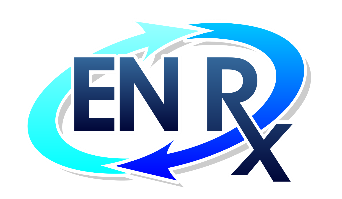 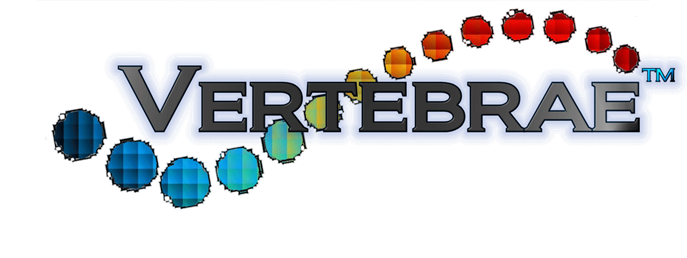 Horizontal System Advantages in Sampling and Remediation
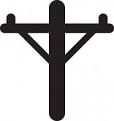 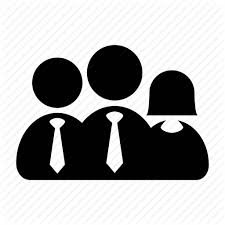 Client concerns over
 Business disruption or site security
Overhead obstructions or subsurface utility issues
Physical limitations related to the built environment, or natural terrain
Single horizontal units are very susceptible to preferential flow path influences.
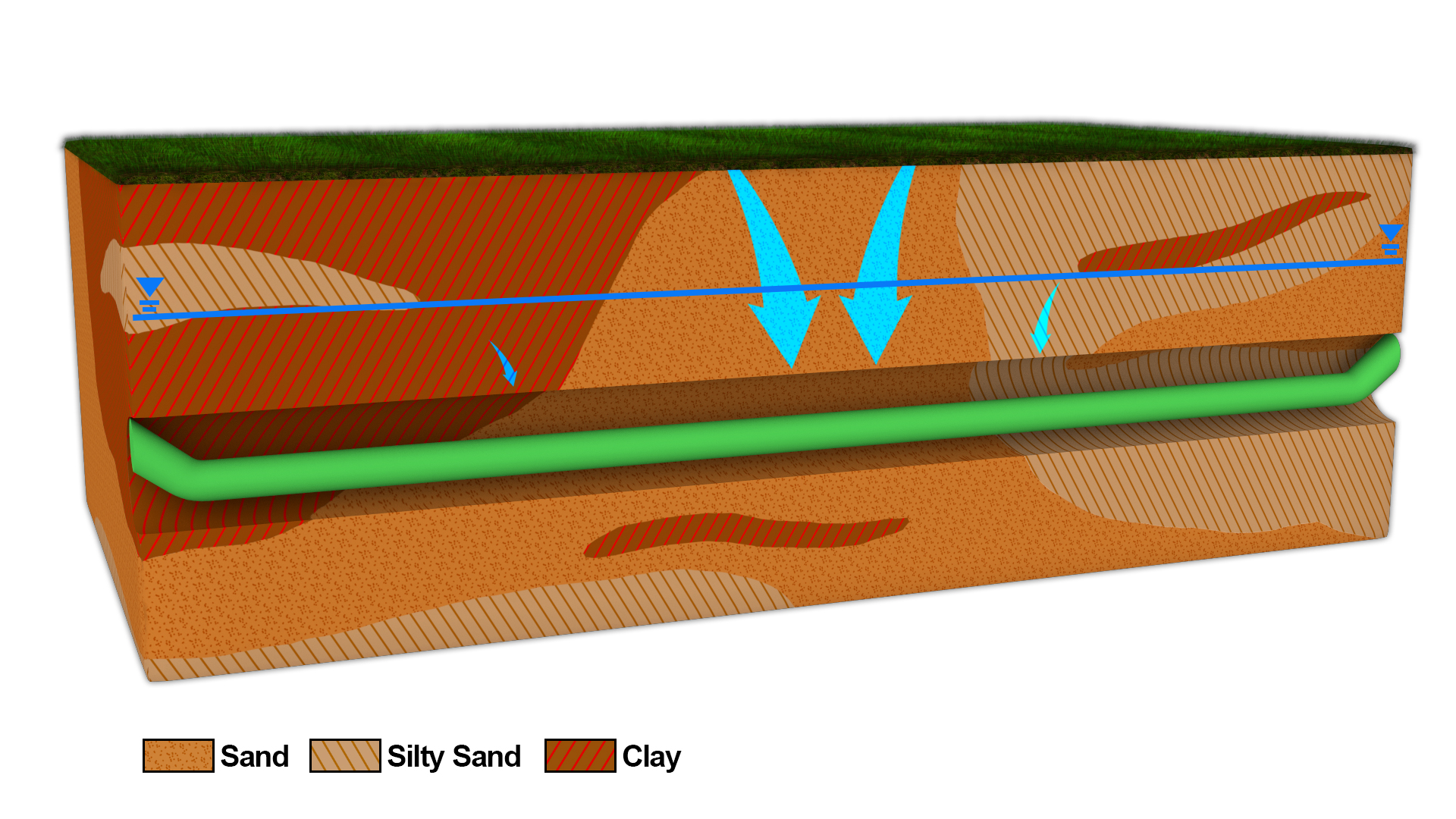 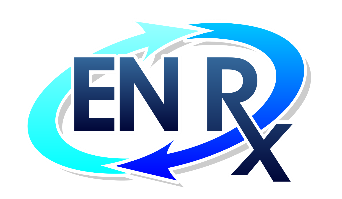 Subsurface Variability is a Challenge
Sand
Silt
Clay
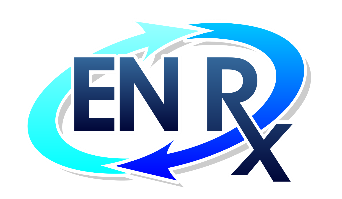 VertebraeTM Definition and Overview
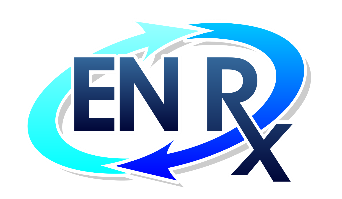 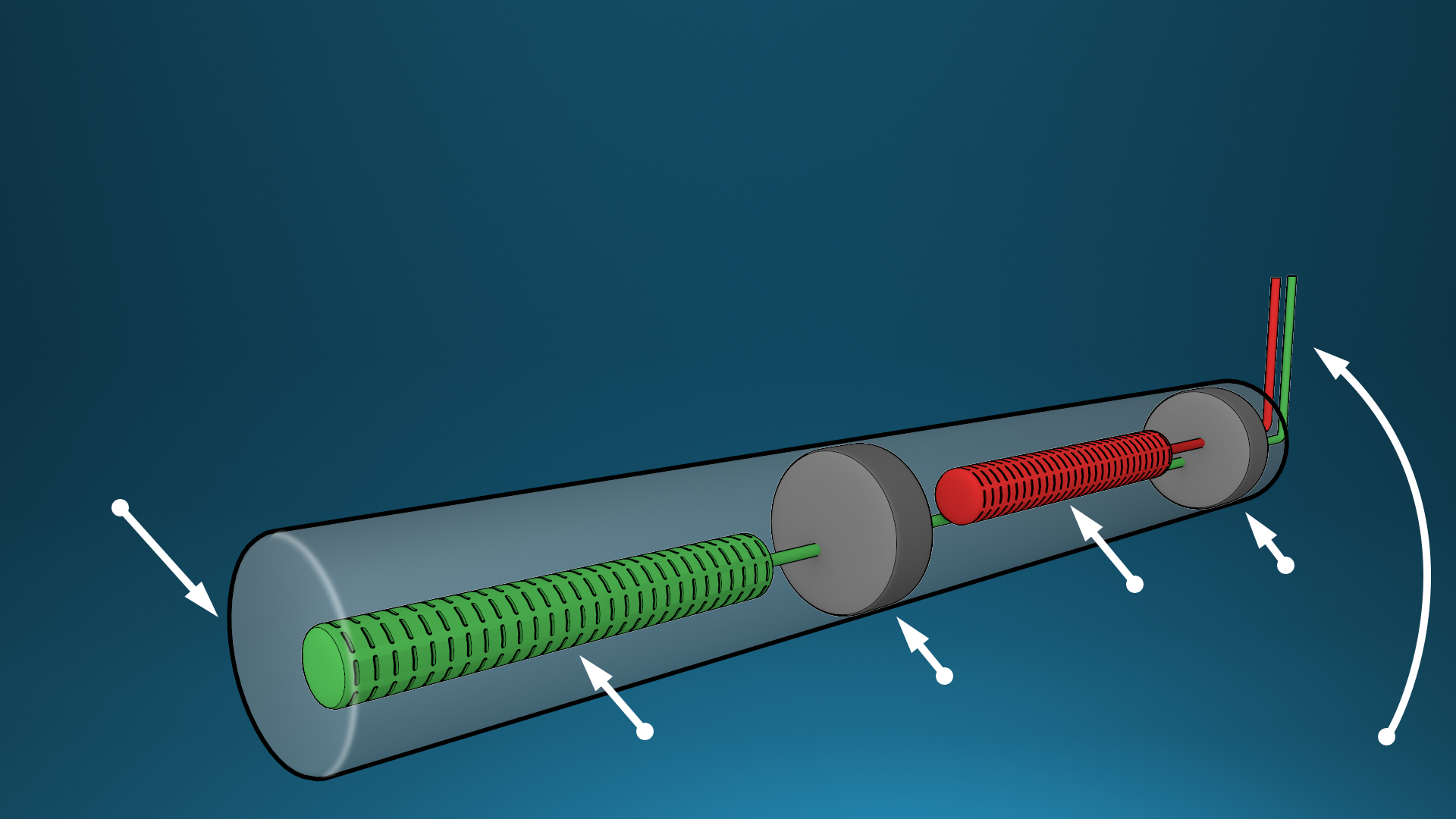 VertebraeTM Simplified Subsurface Model
Nested wells are discrete, using grout-based isolation, but still communicate
Assessment and treatment becomes independent of preferential  flow
HDD Boring
Grout
Well Screen
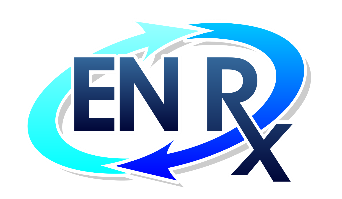 Grout
Wells Individually
Plumbed to Surface
Well Screen
Nested wells avoid these complications.
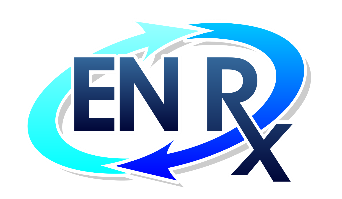 Site Assessment
VertebraeTM  Well Systems address data gaps generated by conventional vertical well assessment.

The need for accurate assessment cannot be overemphasized, as it is not practical to begin a journey without a proper map.

The use of segmented horizontal wells allows the creation of  new and unique Conceptual Site Models, which is invaluable. 

Best of all, VertebraeTM  Well Systems “hit from both sides of the plate” in that after assessment they can function as a reagent delivery mechanism.
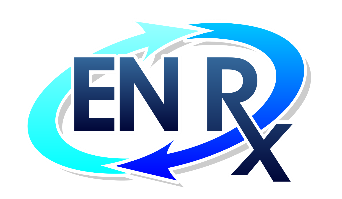 Case Study 1. Assessment of Data Gaps
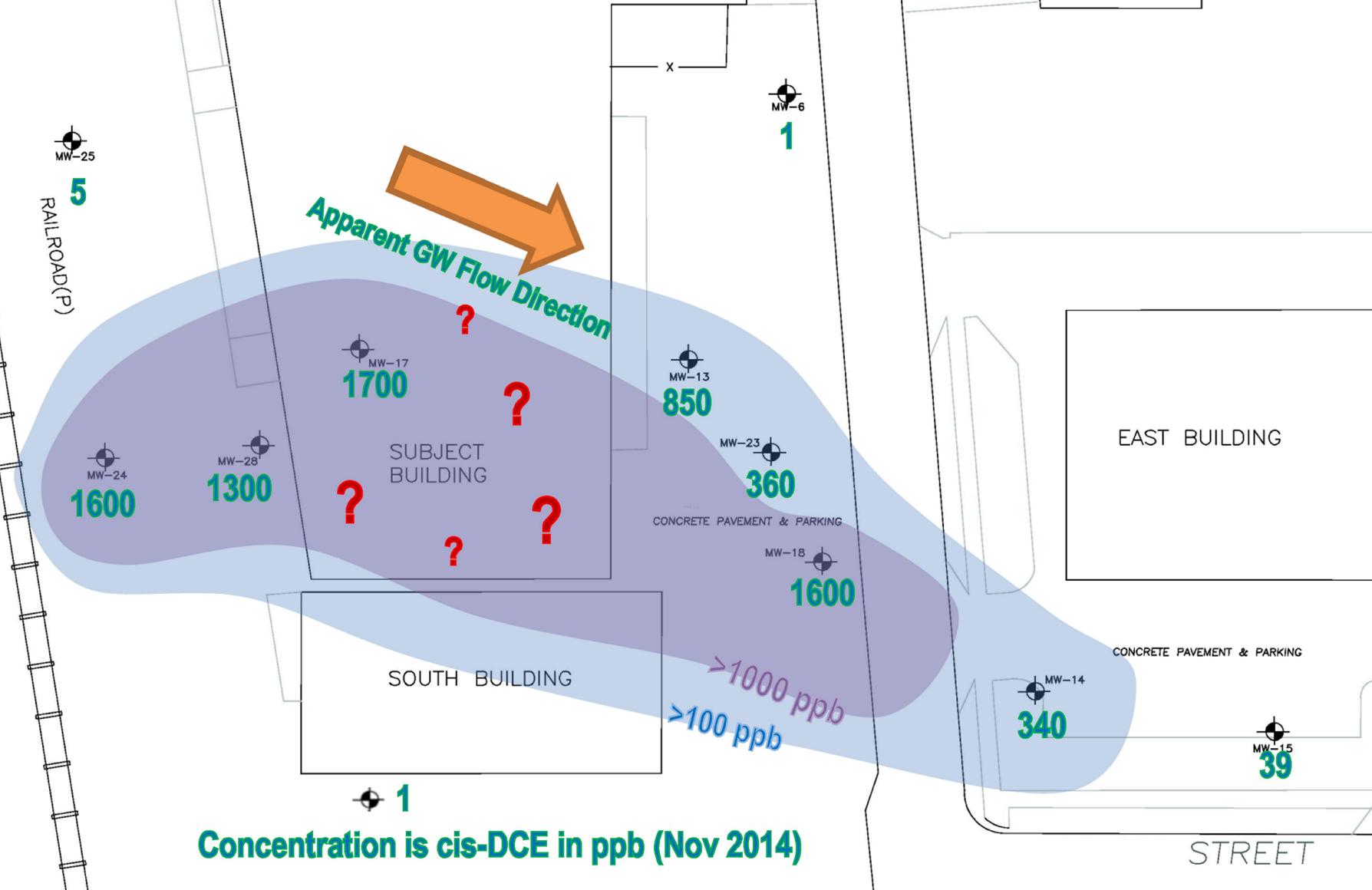 Often the data gap 
is in the area of highest 
concentration.
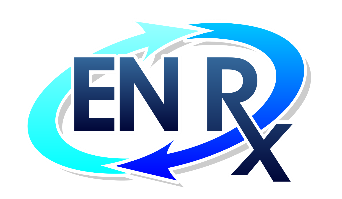 Case Study 1. Assessment of Data Gaps
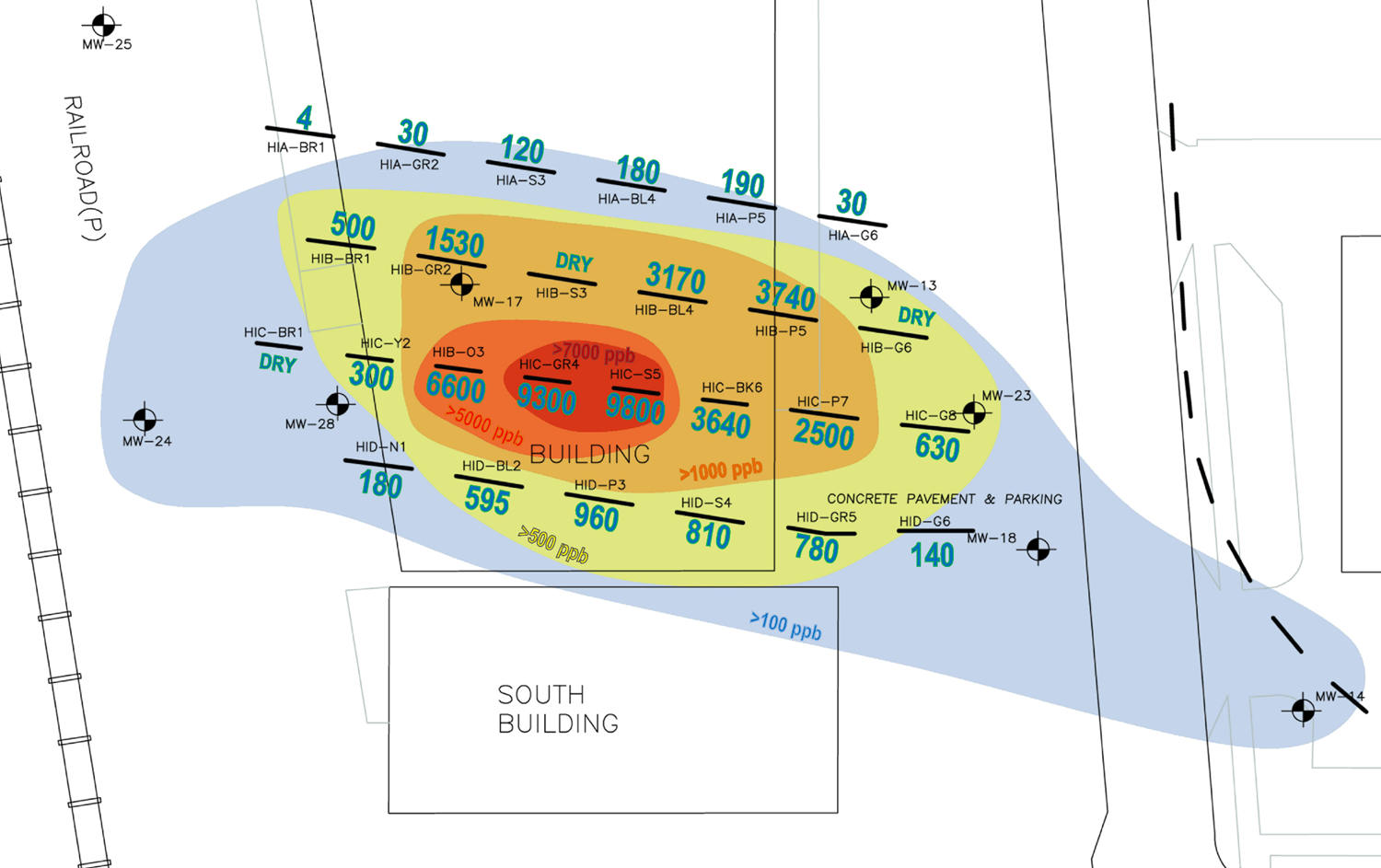 Sampling nested wells identified 400% more contamination.

Note how the data supports how the wells are effectively isolated.
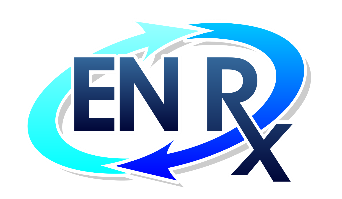 Case Study 2.  Data Gaps
One Vertebrae™ Well System installed in 20’ sections to assess source of a dissolved phase  hydrocarbon plume at a naval base.
Fuel Tank
The assumption that the tank was leaking was refuted.  The problem was shown to be related to adjacent piping infrastructure.
Well System
The situation was simplified and a huge relief to the operators.
Technology Comparison
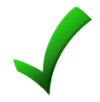 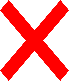 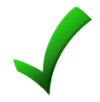 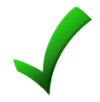 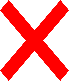 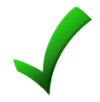 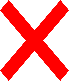 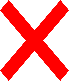 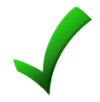 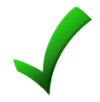 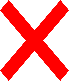 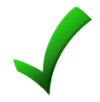 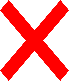 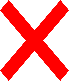 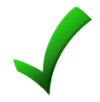 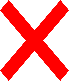 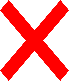 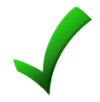 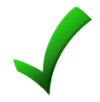 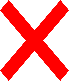 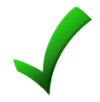 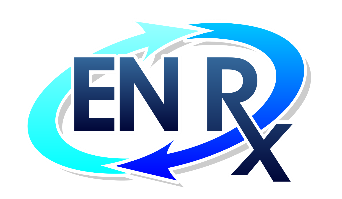 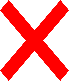 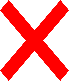 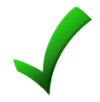 Additional Considerations
HRSC - High Resolution Site Characterization produces vertical profiles with varying degrees of “granularity.”  Vertebrae TM Well Systems add a dimension to the process.   With horizontal assessment we are able, in essence, to create the field of what we are calling High Resolution Contaminant Distribution (HRCD).

PFAS - polyfluoronated alkylsubstances, has compliance criteria in parts per trillion therefore, created serious sampling concerns.  Many common materials such as well components, personal care products, food packaging and clothing can have traces of PFAS.  We are working towards providing VertebraeTM  Well Systems that are certified free of contaminants.
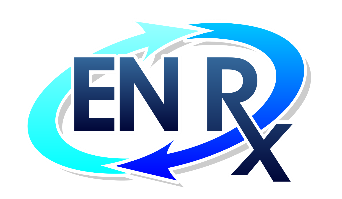 [Speaker Notes: These are new concept notes that still need work to some degree – messages shortened or extended beyond one slide. Now I am thinking of an advanced feature such as voice over suitable for web sites and tape loops at conferences.]
Site Remediation
Vertebrae™ Well Systems can deliver reagents that drive oxidative and/or reductive contaminant remediation.

The segmented configuration allows the engineer to maximize efficiency by adapting to plume dynamics.  

The only limitation is the physicality of the reagent such that it can pass through a well screen effectively.

The Systems can also be used for air sparging or soil vapor extraction (SVE).
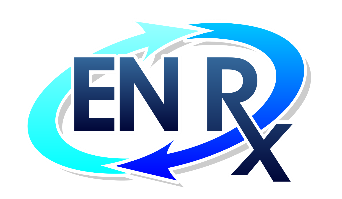 Case Study 3.  A Complex Problem
Impacts under tanks, adjacent roadway and parking lot

Resistant adjacent property owners
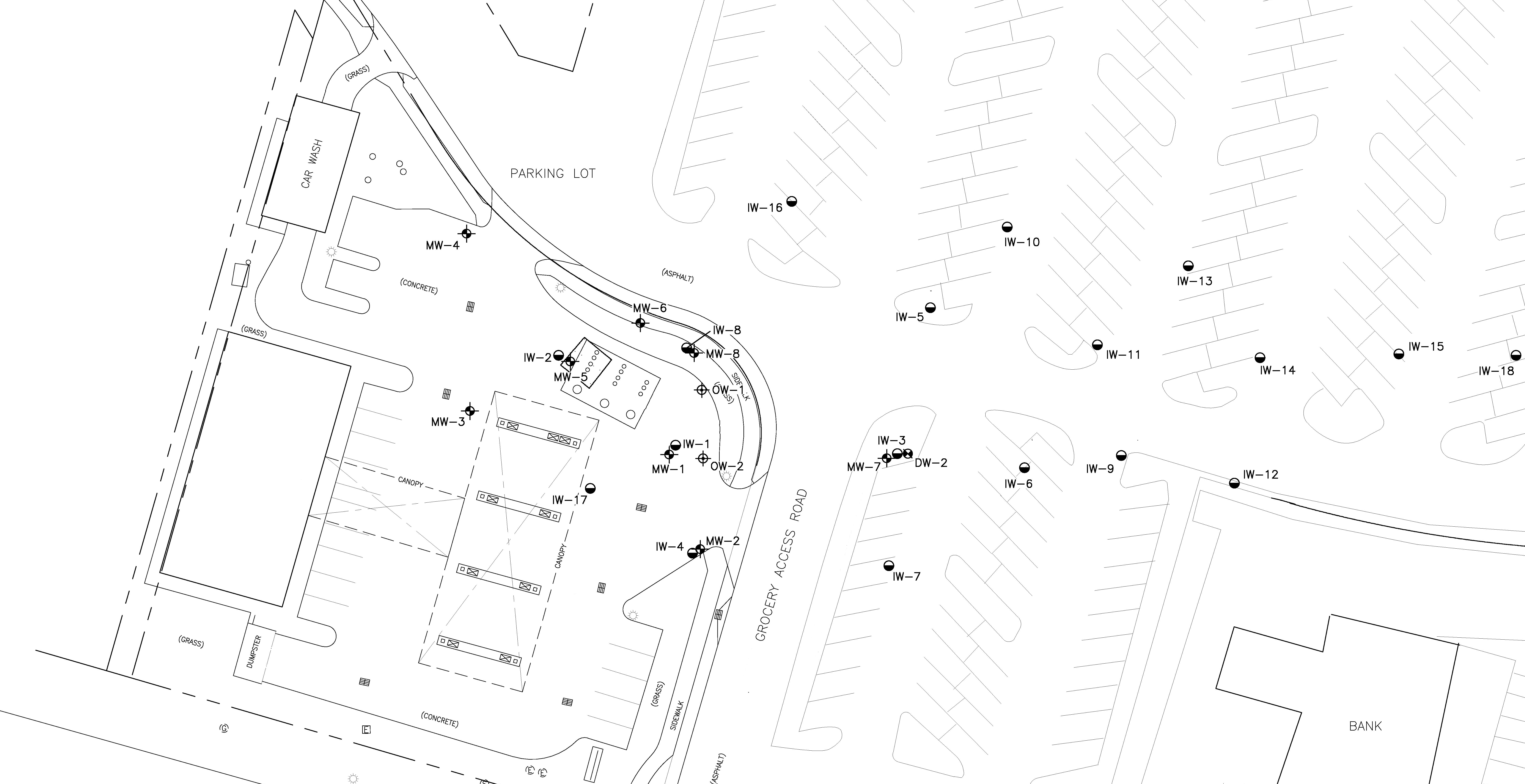 Four Vertebrae Well SystemsTM 
      installed for treatment

First application made.  Shading
      indicates relative intensity of          	     dosage
A very important feature of a segmented well system is that it offers unique flexibility not found in conventional horizontal well applications.
Case Study 3.  A Complex Problem
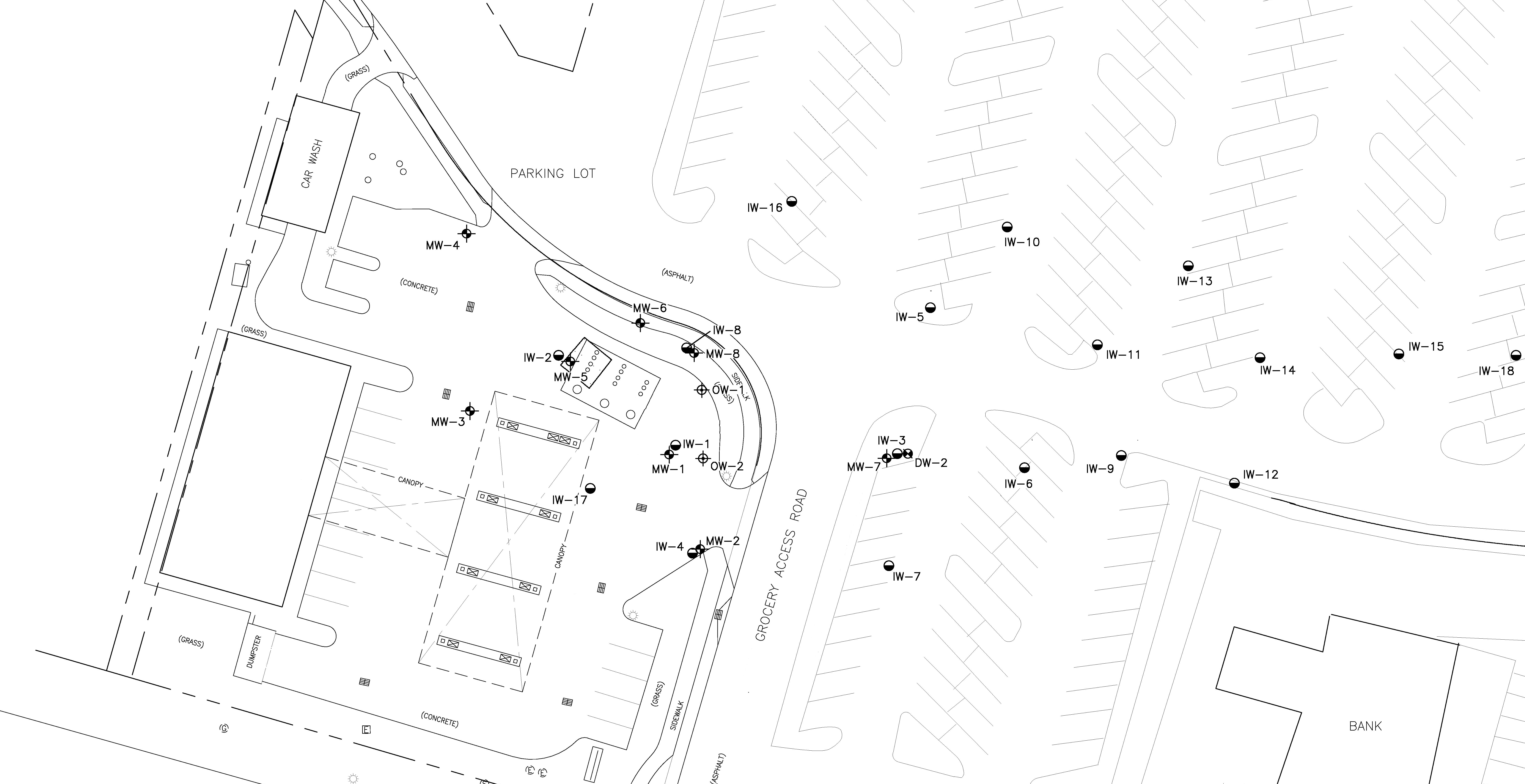 Subsequent assessment indicated a recalcitrant area toward the rear of the plume, requiring further treatment

Adjustments were made with simple reproportioning of the treatment scheme to match the plume dynamics.

Engineer is able to surgically control the treatment in real time.
Adaptive Application made and closure achieved
Case Study 4.  Remediation
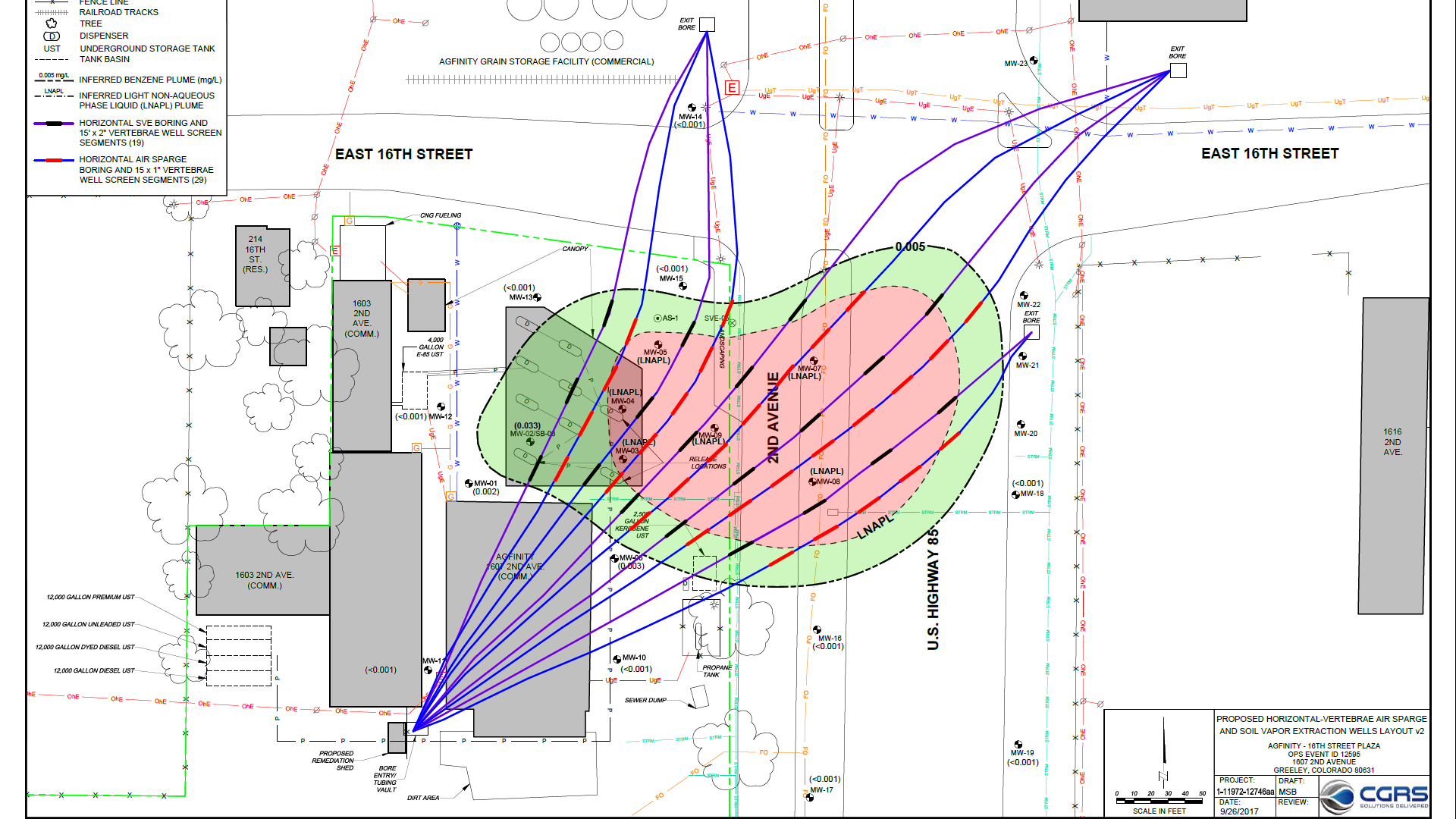 AS Segments (29)
SVE Segments (19)
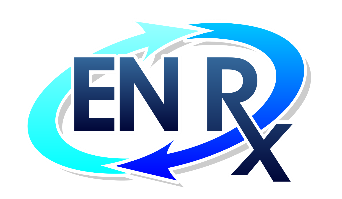 17
VertebraeTM Sampling Capabilities
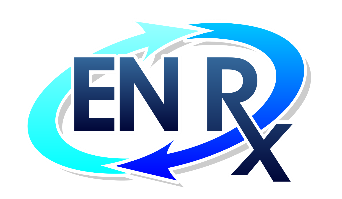 FOCISTM Data Collection
FOCISTM pulls samples sequentially from the different well segments.  

Flow Through Cell – Insitu®Aqua Troll 600. 
Only one analyzer (per unit of 18 channels) require calibration

18 channel capacity.

PLC operated and data logged.

Data can be viewed on the FOCISTM touch screen remotely.
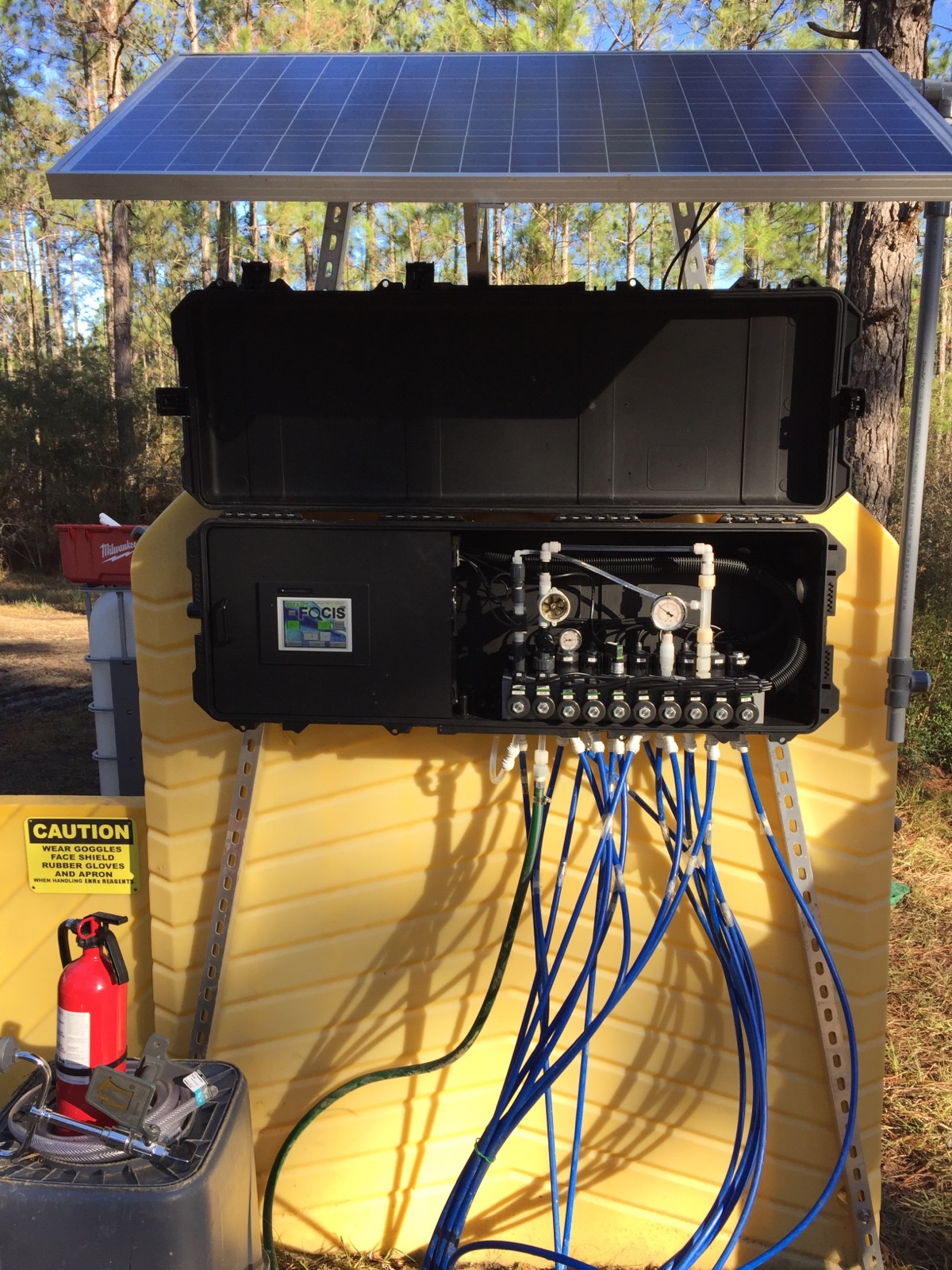 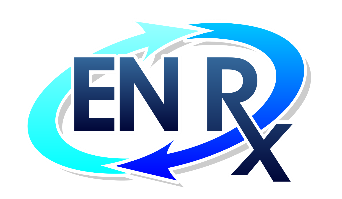 FOCISTM  Touch Screen
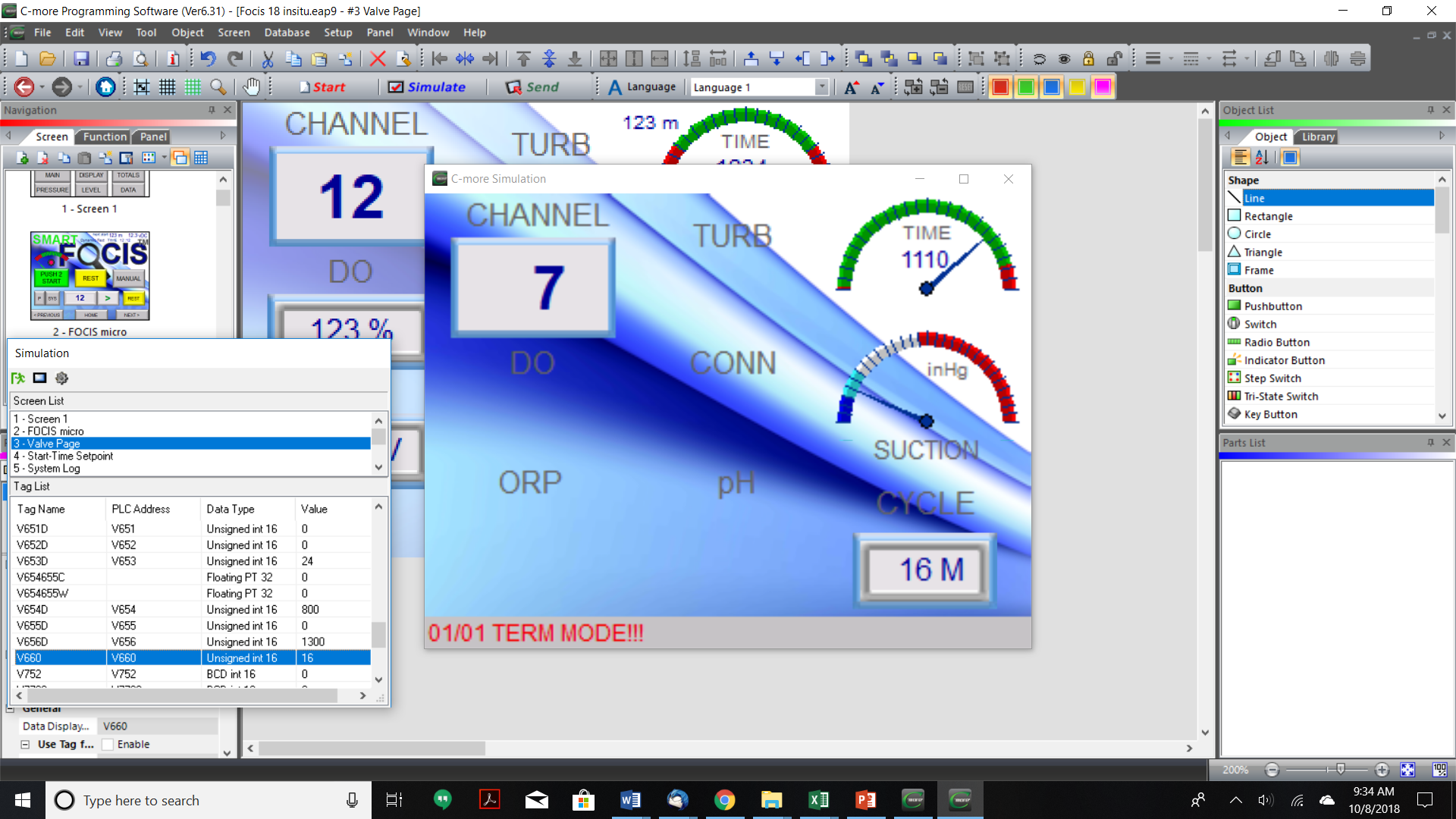 15.9
47 %
1524
-125 mV
8.6
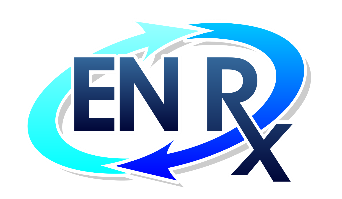 Remote Communication Capable.
In-Situ Water Quality Assessment
Engineered for easy insertion and removal of probes given the need for calibration battery replacements.

Currently use - standard probes with capability to be upgraded with new advancements.

Probe deployment is not restricted by depth.
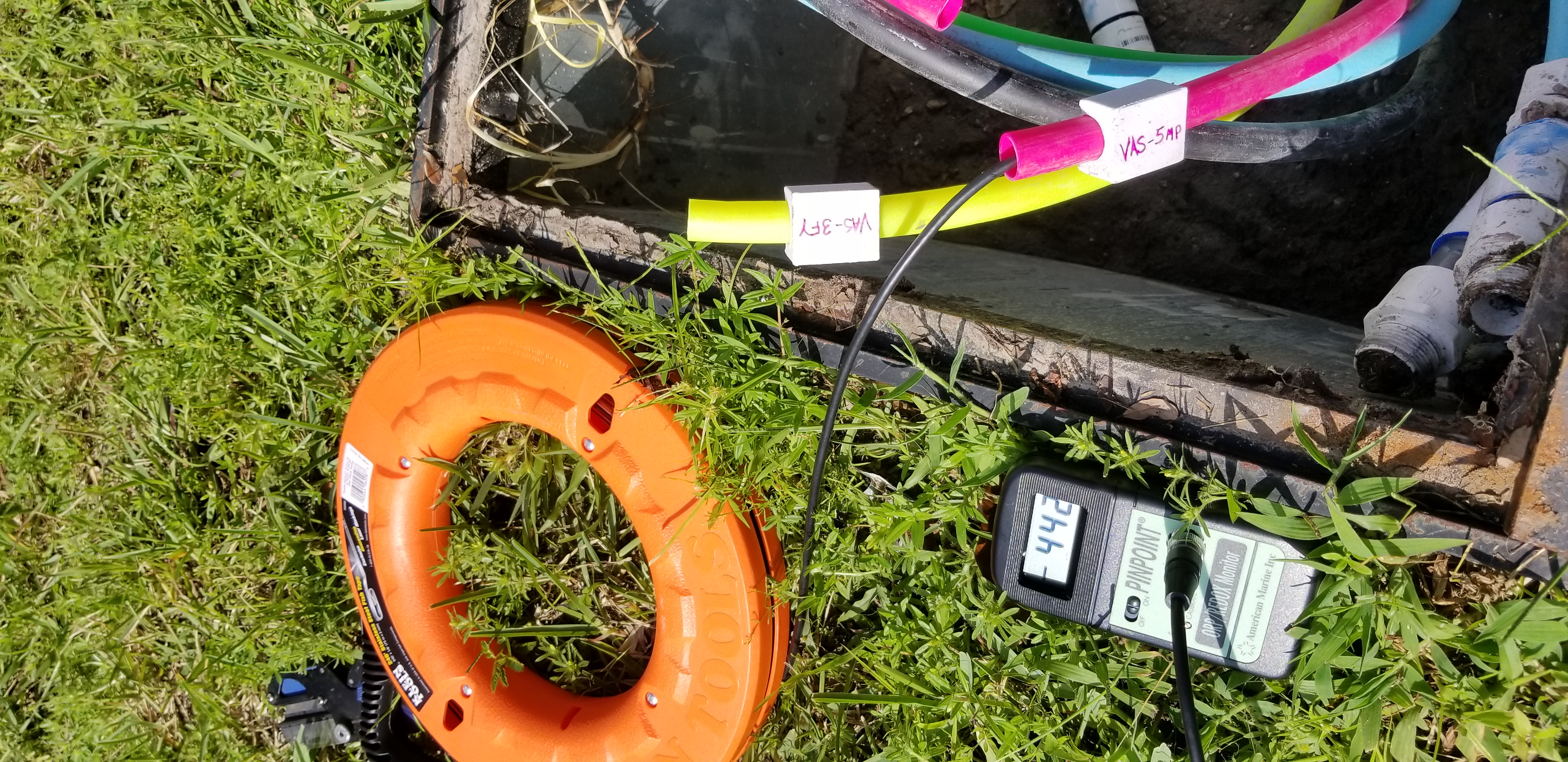 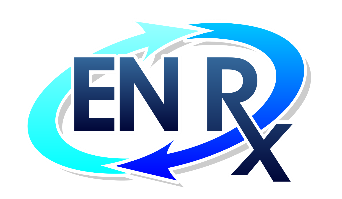 In Development
EN RX is aligned with Burge Environmental for deployment of MiProbe.

Investigating other contaminant detection technologies, e.g., fiber optic interferometry.
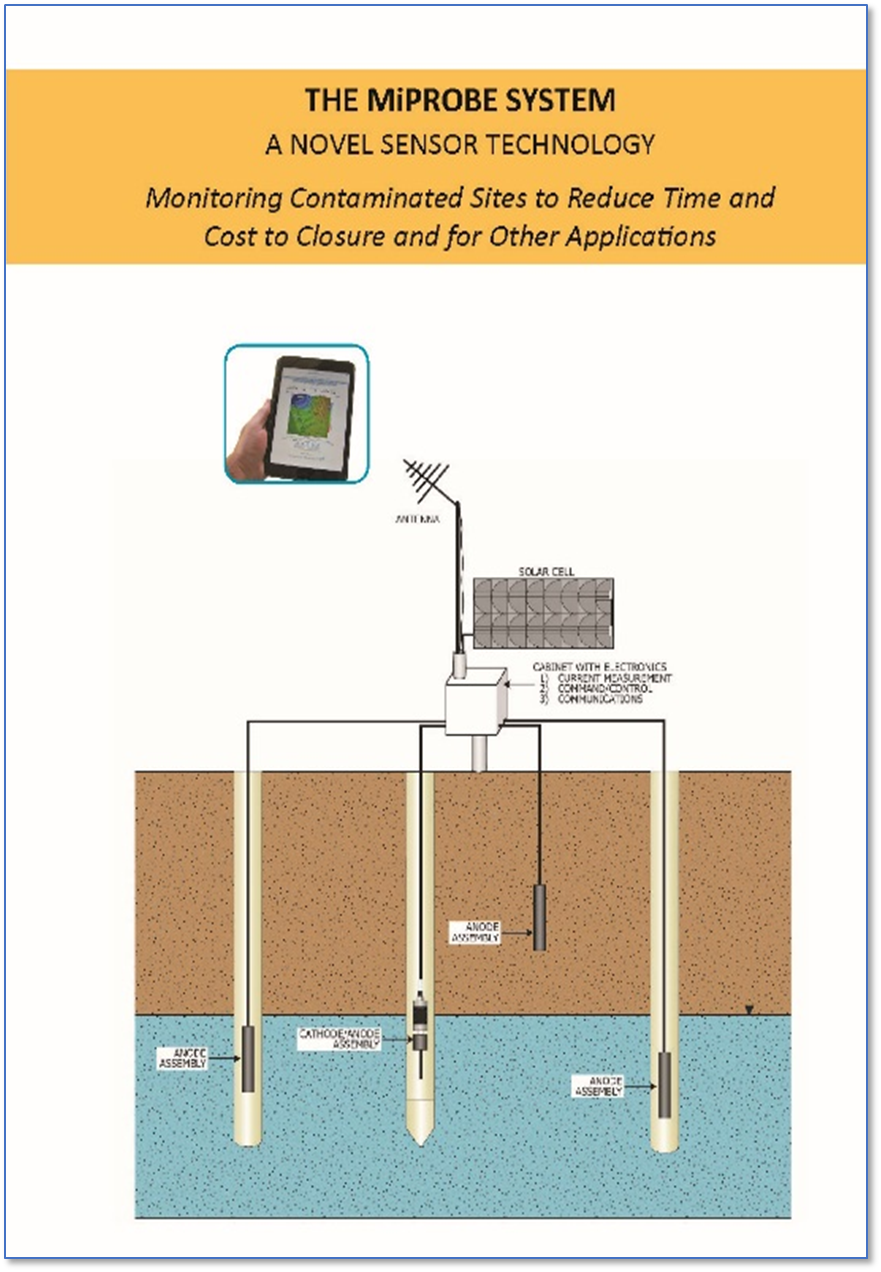 Design Considerations
Water Extraction Vertical Lift  ► Depth to GW ~20 ft..
Water and Vapor Extraction Volume ► ½ to 1.5 inch OD tubing to surface
HDD Length  ► Over ~800 ft. additional cost
HDD Requires Set-Back ► Rule of thumb 3 to 1
Blind Installations`  ► Additional Cost
Additional Considerations
Vertebrae TM Well Systems can be factored into permeable reactive barrier (PRB) designs, both to explore the best transect for placement and to provide a safety factor for more treatment should the PRB underperform. 

There is a growing belief that monitoring wells should be restricted to what they are designed to do – monitor.  The task of site characterization assessment is better served by HRSC and HRCD operations. 

There are other applications for VertebraeTM Well Systems, worthy of exploration, including but not limited to:
		- Landfills
		- Sediment Management
		- Vapor Intrusion (as an extraction process)
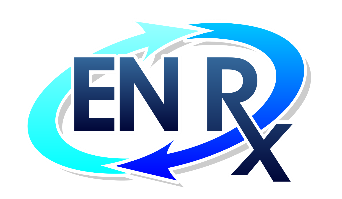 [Speaker Notes: These are new concept notes that still need work to some degree – messages shortened or extended beyond one slide. Now I am thinking of an advanced feature such as voice over suitable for web sites and tape loops at conferences.]
Summary
Vertebrae TM Well Systems, represent a next generation advancement in site assessment and remediation practices;  where needed, site access issues can be overcome.

Nested, discrete horizontal profiling brings great accuracy to assessment and provides more directed treatment operations with a unique flexibility feature to manage dynamic systems.

Site Conceptual Models can be significantly enhanced and, on a case by case basis, there can be significant economic advantages.

Creates a new paradigm: High Resolution Contaminant Distribution.
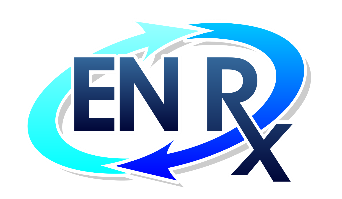 Erik R. Piatt 
(877) 747-ENRX (3679)
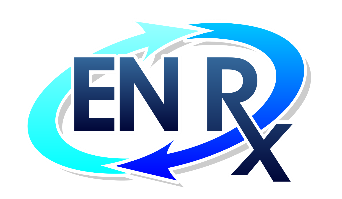 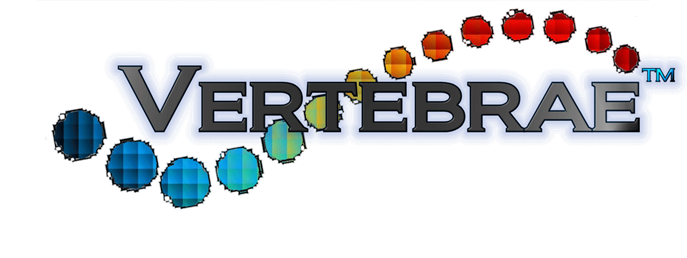 www.vertebraewells.com
www.enrxinc.com
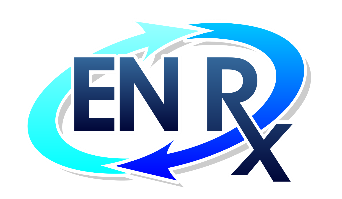